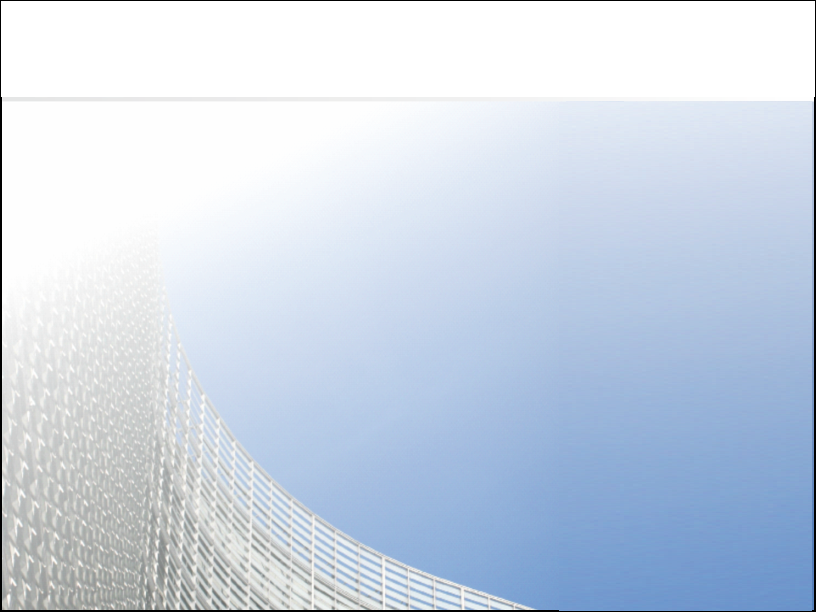 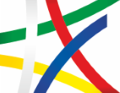 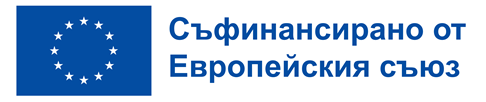 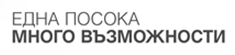 СЪВМЕСТЕН КОМИТЕТ ЗА НАБЛЮДЕНИЕ

споразумение за партньорство 2014 - 2020
споразумение за партньорство 2021 - 2027



9 февруари 2023
www.eufunds.bg
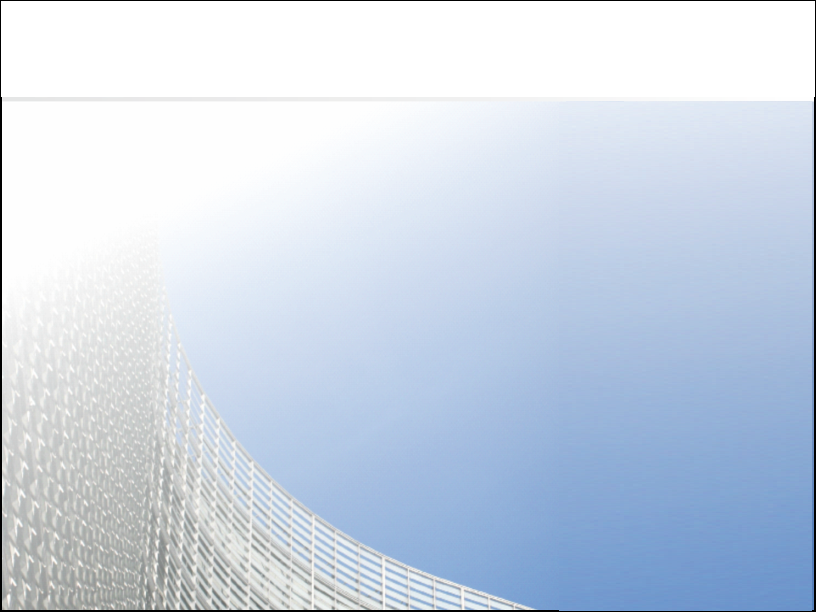 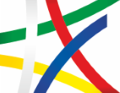 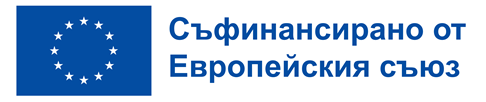 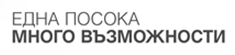 Изпълнение на програма „транспортна свързаност“ 
2021 – 2027
Мартин Георгиев
Ръководител на УО
Напредък в изпълнението
ПТС 2021 – 2027 г. е одобрена от ЕК на 3 октомври 2022 г.
В съответствие с изискванията на Регламент (ЕС) 2021/1060 е сформиран Комитет за наблюдение, с осигуряване на максимална приемственост и плавен преход между програмните периоди. Първо заседание ще бъде проведено на 15.03.2023 г.  
До момента, УО е изготвил проект на Методика и критерии за подбор на операции по 8 процедури – директно предоставяне. През есента на 2023 г. е планирано откриване на две схеми за набиране на проектни предложения – конкурентен подбор:
          - Изграждане на зарядна инфраструктура за алтернативни горива по 	републиканската пътна мрежа и в пристанищата;  
          -     Подпомагане на интермодални оператори. 
Възобновява се практиката за провеждане на периодични срещи с представители на ЕК по проекта за АМ „Струма“, Лот 3.2.  
Нужно е спешно прецизиране на окончателния обхват на ПТС 2021 – 2027 г., с оглед на предстоящите изменения по ОПТТИ 2014 – 2020 г. в т.ч.:
           - Определяне на дейностите за завършване по жп проекта „Пловдив – Бургас“, който се реализира по ОПТТИ 2014 – 2020 г. и ще бъде фазиран по ПТС 2021 – 2027 г.;
           - Редуциране на пътните проекти, според реалните възможности за изпълнение с бюджета по ПТС 2021 – 2027 г.
Операции, планирани за 2023 г.
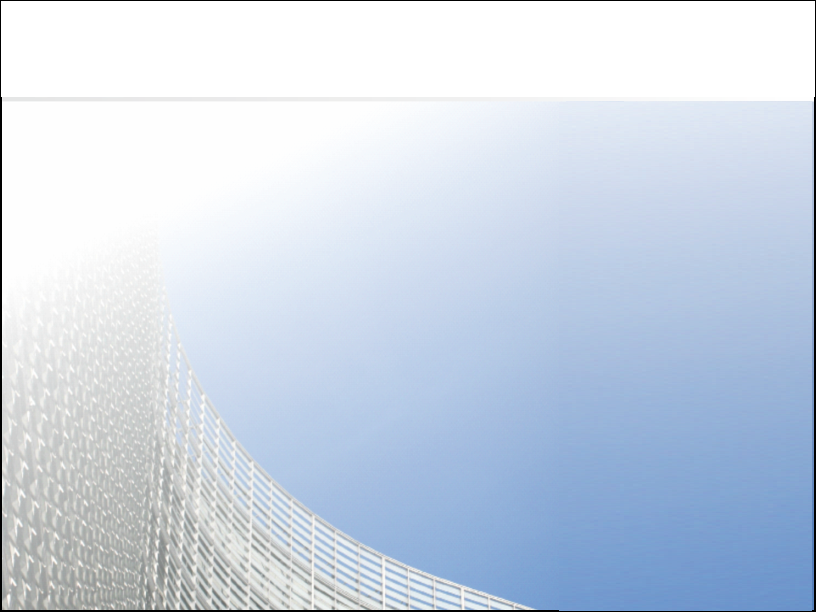 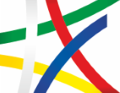 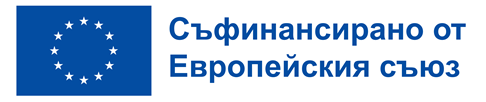 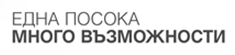 Изпълнение на програма 
„ОКОЛНА СРЕДА“ 2021 – 2027
Галина Симеонова
Главен директор,
ГД ОПОС
РУО на ПОС 2021-2027 г.
Напредък в изпълнението
Oдобрена с Решение за изпълнение на ЕК от 7 октомври 2022 г. (C(2022) 7279);
Първо заседание на Комитета за наблюдение (02.12.2022 г.):
Съгласувана Индикативна годишна работна програма за 2023 г.;
Одобрени критерии за оценка на проектни предложения в сектори „Биоразнообразие“ и „Въздух“;
Изготвяне на документи за обявяване на процедури:
Насоки за кандидатстване;
Системи за управление и контрол, Процедурен наръчник;
Критерии за оценка на проекти за останалите процедури за 2023 г.; 
Изготвяне на критерии за оценка на концепции по подхода „Интегрирани териториални инвестиции“;
Изготвен План за оценка на Програма „Околна среда“ 2021-2027 г.
Операции, планирани за 2023 г.
Операции, планирани за 2023 г.
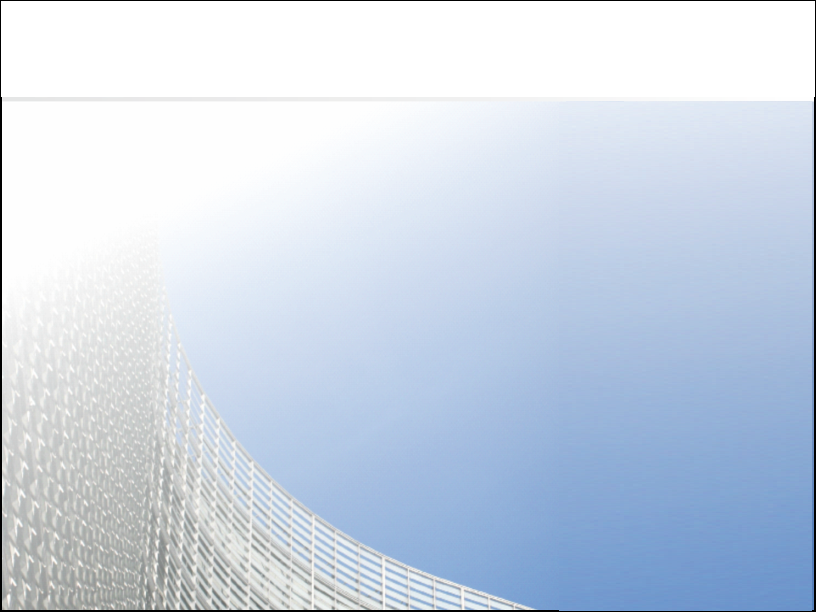 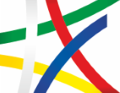 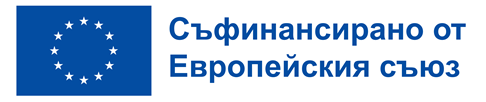 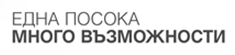 Изпълнение на програма „Развитие на регионите“ 2021 – 2027
Десислава Георгиева, Заместник-министър и Ръководител на УО
Предприети действия за стартиране на програмата
Напредък:
Одобрение от Европейската комисия през м. декември 2022 г.;
Детайлизиран механизъм за подхода за изпълнение на ИТИ;
Подготвени документи и указания за структуриране на териториалните органи по Приоритет 1 и Приоритет 2 на ПРР;
Текуща координация и комуникация с участващите в подхода ИТИ Управляващи органи.

Предстоящи стъпки:
Подготовка на Процедурни правила за подбор на проектни идеи за градско развитие по Приоритет 1;
Подготовка на Указания за кандидатстване по Приоритет 1 и Приоритет 2; 
Подготовка на процедурни правила на Регионалните съвети за развитие за подбор на концепции за ИТИ;
Одобрение на ИГРП за 2023 г.
Операции, планирани за 2023 г.
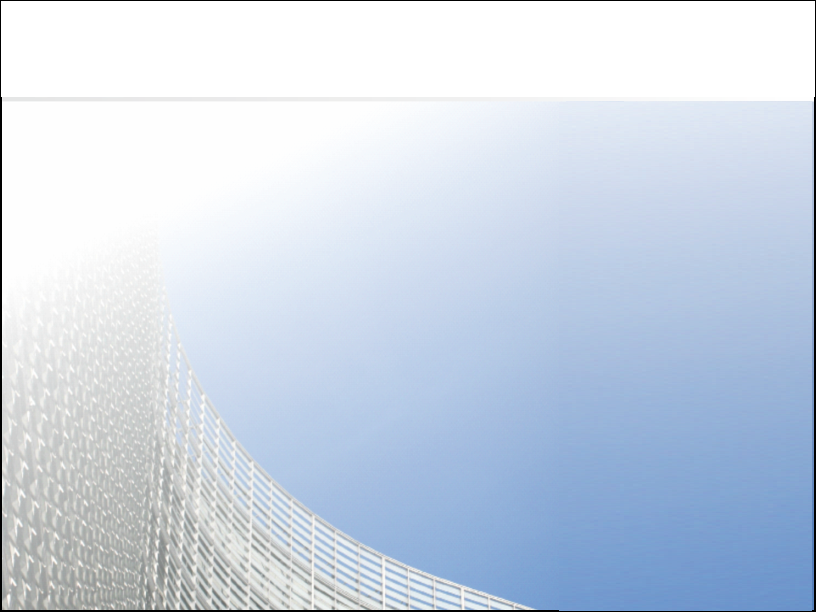 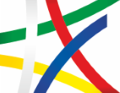 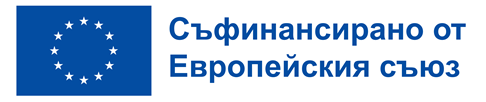 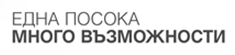 Изпълнение на програма „конкурентоспособност и иновации в предприятията“ 
2021 – 2027
Илияна Илиева
Главен директор на ГД ЕФК и Ръководител на УО
Напредък в изпълнението
Одобрена от ЕК на 03.10.2022 г.
Сформиран Комитет за наблюдение – на 29.12.2022 г. беше одобрен поименният състав на КН
Проведено първо заседание на КН на ПКИП на 08.02.2023 г.
Изготвена ИГРП за 2023 г.
Обществено обсъждане приключило на 30.01.2023 г.
Съгласувана от СКУСЕС
Одобрена от КН
През 2023 г. стартират три процедури на конкурентен подбор и две за директно предоставяне с общ размер на средствата от 325,6 млн. евро
Обявена процедура за техническа помощ – 06.01.2023 г.
Операции, планирани за 2023 г.
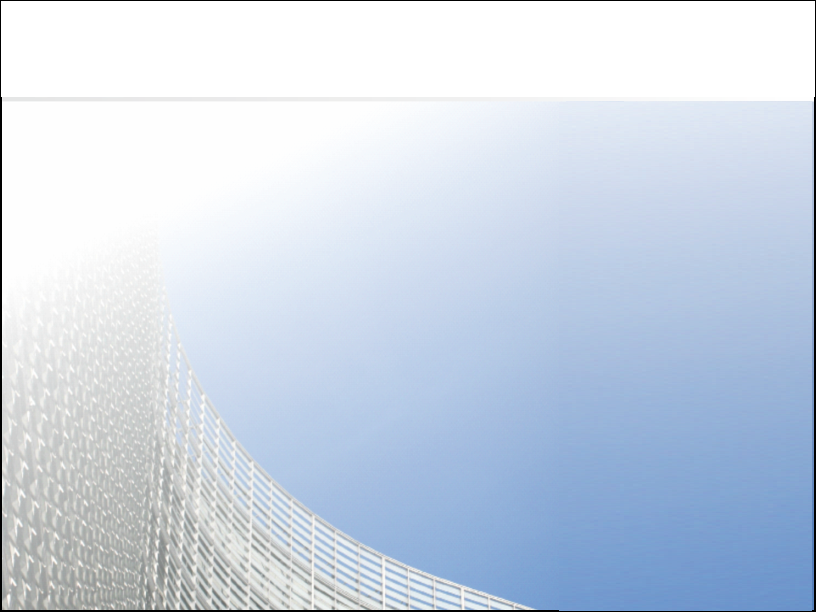 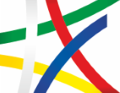 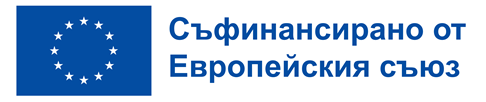 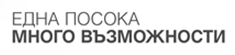 Изпълнение на програма „научни изследвания, иновации и дигитализация за интелигентна трансформация“ 2021 – 2027
Калин Маринов
Заместник главен директор на ГД ЕФК, МИР
Напредък в изпълнението
Одобрена от ЕК на 05.12.2022 г.
Предприети действия за сформиране на Комитет за наблюдение 
Първо заседание на КН предвидено за 13.03.2023 г.
Изготвена ИГРП за 2023 г., която ще бъде публикувана за обществено обсъждане в кратки срокове
През 2023 г. стартират 14 процедури:
Приоритет 1 - четири процедури за директно предоставяне и една процедура на конкурентен подбор с общ размер на средствата от 204,5 млн. евро 
Приоритет 2 – 9 процедури на директно предоставяне с общ размер на средствата 41,2 млн. евро
Техническа помощ
Операции, планирани за 2023 г.
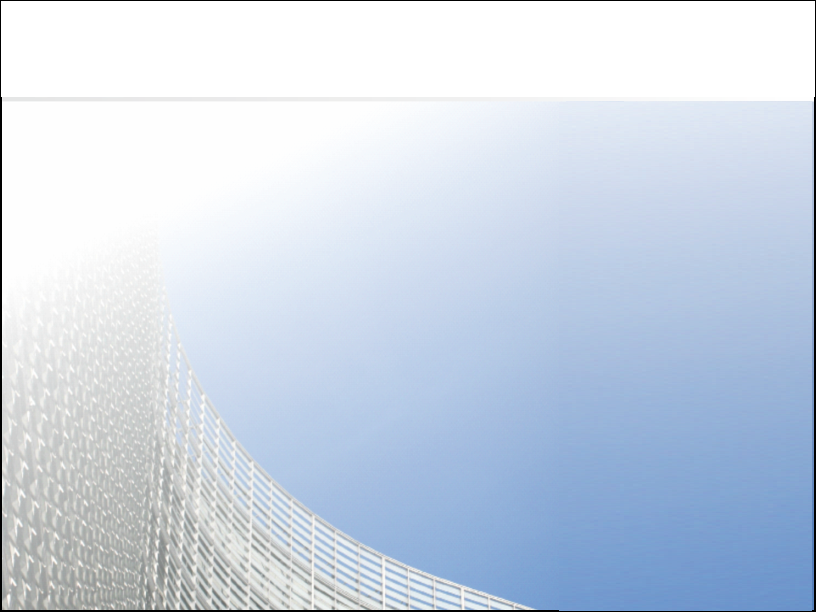 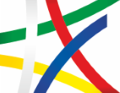 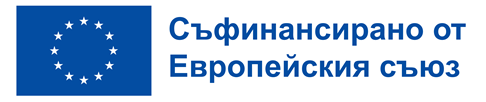 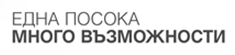 Изпълнение на програма „развитие на човешките ресурси“ 2021 – 2027
Наталия Ефремова
Зам. - министър на труда и социалната политика
Напредък в изпълнението
Общ бюджет – EUR 1 967 mln. 
Програмирани средства – EUR 627,5 mln. (31.89%)
Обявени процедури - 6
Сключени договори - 209
На стойност – EUR 98 mln. 
5 % от общия бюджет
15,6 % от програмираните средства
Верифицирани средства – EUR 5,3 mln.
Изплатени средства – EUR 11,6 mln.
Операции, планирани за 2023 г.
Операции, планирани за 2023 г.
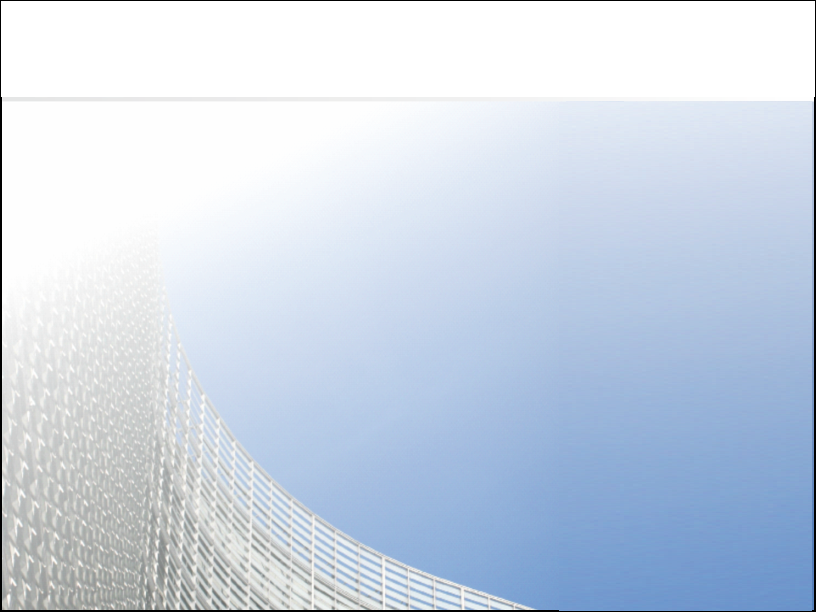 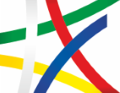 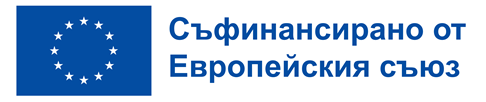 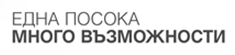 Изпълнение на програма за храни и основно материално подпомагане
2021 – 2027
Наталия Ефремова
Заместник министър на труда и социалната политика
Напредък в изпълнението
Стартирали 5 процедури
Повече от 63 хил. лица получават топъл обяд. Сключени 208 договора с общини.
Програмирани EUR1 35 609 437.94 (64,42%) от бюджета на програмата 
Договорени средства – EUR 114 431 648.72 (54,36%), от бюджета на програмата и 84,38% от програмираните. 
Верифицирани средства – EUR 809 674.45 (0,38%), от бюджета на програмата и 0,60% от програмираните.
Реално изплатени средства – EUR 6 473 457.63 (3,08%), от бюджета на програмата и 4,77% от програмираните.
Операции, планирани за 2023 г.
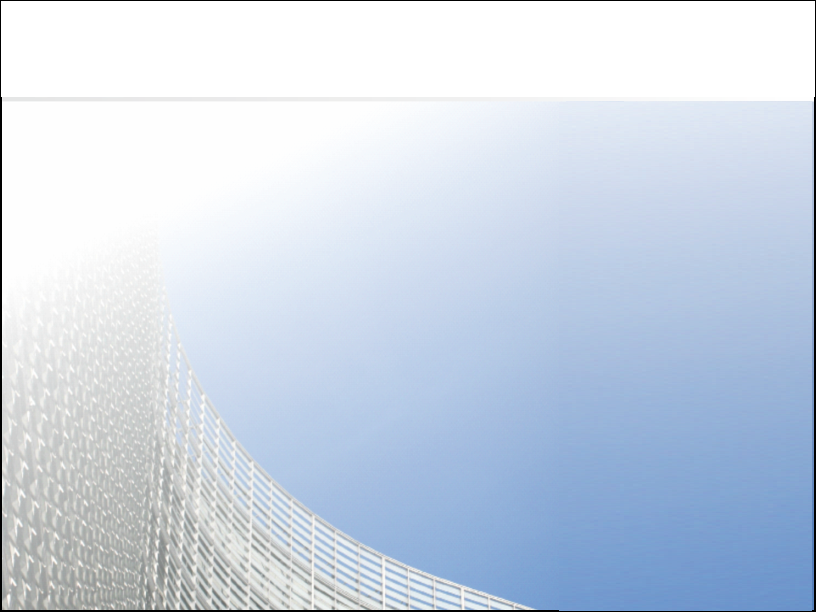 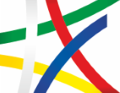 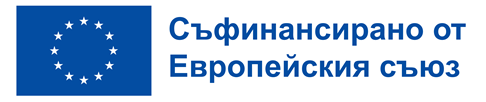 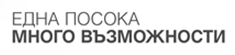 Изпълнение на програма „ОБРАЗОВАНИЕ“ 2021 – 2027
Иван Попов
Заместник изпълнителен директор на Изпълнителна агенция „Програма за образование“
Напредък в изпълнението
Одобрена от ЕК на 08.08.2022 г. с общ бюджет в размер на 964 919 788 евро (ЕСФ+ и националния бюджет)
Обявени 2 процедури с общ бюджет 113 058 395 евро или около 12% от бюджета на ПО (операции от стратегическо значение) с конкретен бенефициент МОН
„Обща и допълнителна подкрепа за личностно развитие в училищното образование“
„Модернизиране на професионалното образование и обучение“
Сключен 1 договор с МОН на 27.01.2023 г. по процедура „Обща и допълнителна подкрепа за личностно развитие в училищното образование“ на стойност 77 267 963 евро
Операции, планирани за 2023 г.
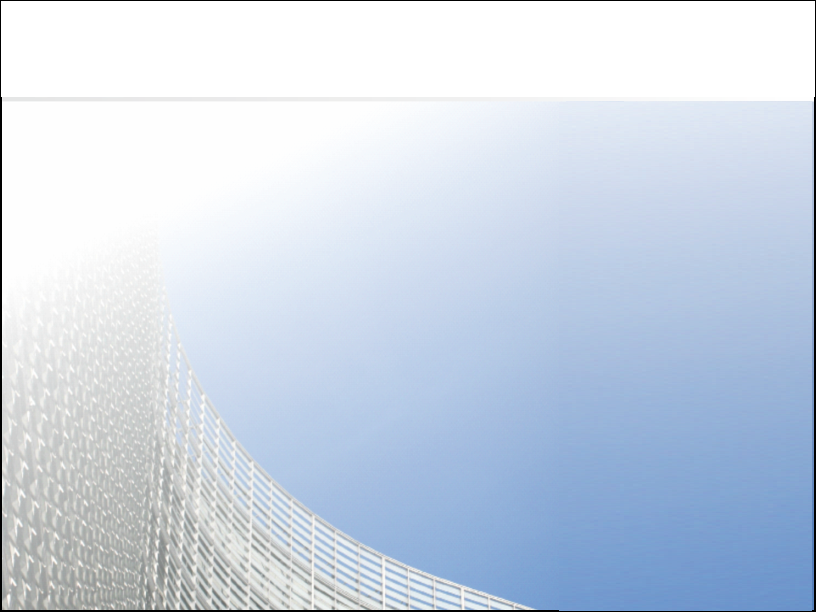 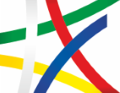 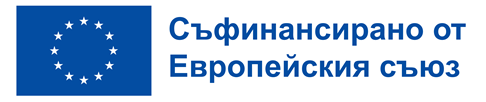 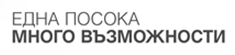 Изпълнение на програма „Добро управление “ 2021 – 2027
Ирена Първанова
Ръководител на УО
Напредък в изпълнението
Определен състав на КН на ПТП - Заповед Р-2/4.01.2023 г. 
Разработени:  
Проект на ИГРП 2023 г. (на стойност 54.2 млн. евро) – до 10.02.2023 г. индикативната програма ще бъде публикувана за обществено обсъждане 
Проект на Методика за комплексна оценка на финансов план за бюджетна линия по процедури чрез директно предоставяне на безвъзмездна финансова помощ - в процес на съгласуване с ЕК;
Четири проекта на критерии за подбор на операции (на стойност 49.4 млн. евро) - в процес на съгласуване с ЕК, и два проекта на критерии (на стойност 4.8 млн. евро) в процес на разработване
Академия за фондовете на ЕС – две срещи за дизайн на Академията- 24 и 31.01.2023 г.
Операции, планирани за 2023 г.
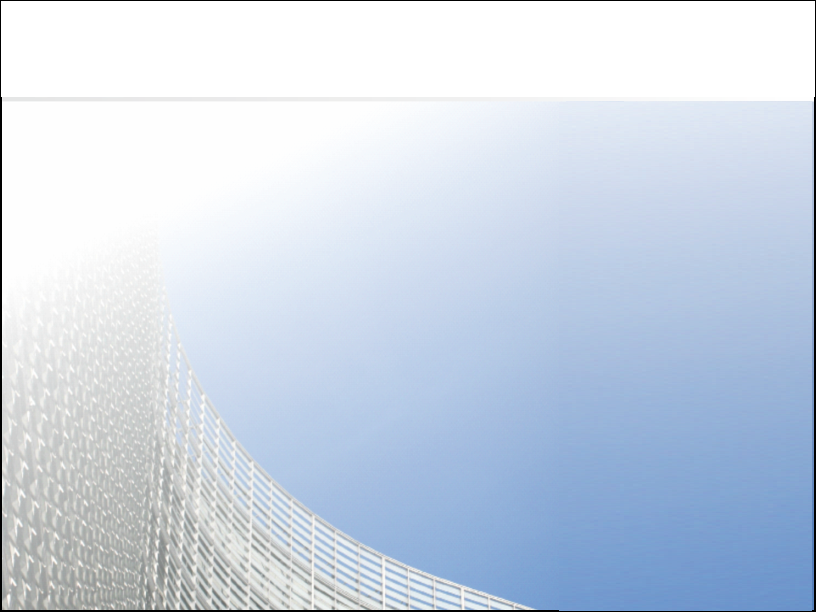 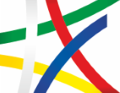 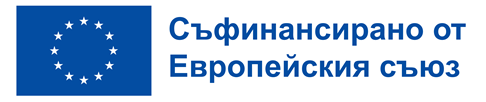 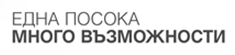 Изпълнение на програма МОРСКО ДЕЛО И РИБАРСТВО 2021 – 2027
Стоян Котов
Директор на дирекция „Морско дело и рибарство“
Напредък в изпълнението
След одобрението на Програмата на 23.11.2022 г., за участие в Комитета за наблюдение (КН) е стартиран процесът за избор на юридическите лица с нестопанска цел за общественополезна дейност и за наблюдатели по механизъм, утвърден от Ръководителя на Управляващия орган съгласно изискванията на ПМС № 302/ 2022 г. 
Първото заседание на КН на ПМДРА е предвидено да се проведе на 16 март 2023 г. На него ще бъдат предложени за одобрение проект Вътрешни правила за работа на КН, проект на критерии за оценка на проектни предложения по предвидените за обявяване приеми по видове действия по ПМДРА през 2023 г.
Операции, планирани за 2023 г.
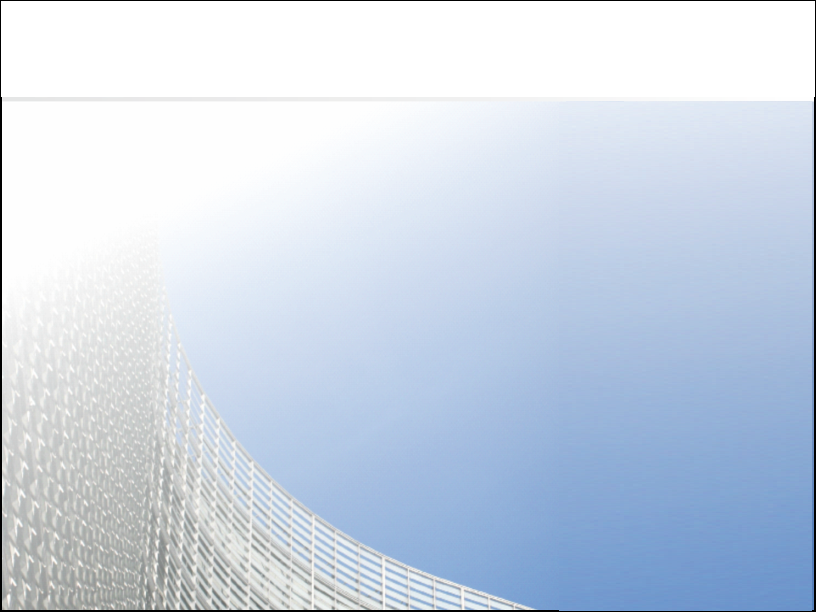 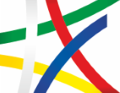 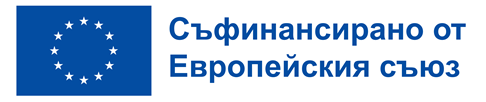 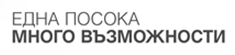 Изпълнение на програма „ВЪТРЕШНА СИГУРНОСТ“ 2021 – 2027
„ИНСТРУМЕНТ ЗА ФИНАНСОВА ПОДКРЕПА ЗА УПРАВЛЕНИЕТО НА ГРАНИЦИТЕ И ВИЗОВАТА ПОЛИТИКА“ 2021-2027 
„УБЕЖИЩЕ, МИГРАЦИЯ И ИНТЕГРАЦИЯ“2021-2027
Моника Димитрова-Бийчър
Заместник-министър на вътрешните работи
Напредък в изпълнението
Одобрени програми на Република България – ноември 2022 г.
Фонд „Убежище, миграция и интеграция“ - 37 469 440 евро (28 505 459 евро)
Фонд „Вътрешна сигурност“ – 58 621 250 евро (44 619 878 евро)
Инструмент за финансова подкрепа за управление на границите и визовата политика – 159 490 671 евро (121 501 046 евро)
Сформирани комитети за наблюдение на програмите 
Проведени първи заседания на КН по ФУМИ, КН по ФВС и ИУГВП
Одобрени критерии и методология за подбор на операции
Одобрени ИГРП за 2023 г.
Одобрени годишни доклади за качеството на изпълнението
Подготвени процедури за първото тримесечие на 2023 г.
Процедури, планирани за 2023 г.
Процедури, планирани за 2023 г.